S130 Unit 13: Wildland Urban Interface
Objectives
Students will be able to: 

Describe the characteristic of a structure during size up.

Describe Wildland Urban Interface (WUI) watch out situations. 

Describe the four classifications of structure triage.

Describe specific actions of structure protection tactics.
[Speaker Notes: Review unit objectives.]
Wildland Urban Interface
The line, area, or zone where structures and other human development meet or intermingle with undeveloped wildland or vegetation fuels.​​
Fire Behavior Predictions
[Speaker Notes: Reference the Fire Behavior Prediction section of Wildland Urban Interface Firefighting in the Incident Response Pocket Guide (IRPG), PMS 461, https://www.nwcg.gov/publications/461.

Discuss the purpose for basing all actions on the current and expected fire behavior:
Rate of spread and the amount of time needed to complete mitigation actions and develop a structure suppression plan.
Determine time needed to identify adequate safety zones and escape routes before fire arrives.
Identify the amount and type of resources needed to implement a plan.
Provide for time to familiarize with hazards and actions needed to develop a detailed sizeup.

Discuss identifying adequate safety zones and escape timing:
Begin this process well ahead of the fires arrival.
Account for all resources on scene.
Evaluate if escape times are appropriate.

Discuss the importance of contingency planning:
Fire is a dynamic environment and can change at any moment.
Plan ahead to be prepared for possible yet unexpected situations.]
Structure Sizeup
Site Considerations
[Speaker Notes: Discuss the need for adequate safety zones based on fire behavior predictions in a WUI situation. 
Safety zone must be calculated to fit personnel and equipment.
Reference Safety Zones in the Incident Response Pocket Guide (IRPG), PMS 461, https://www.nwcg.gov/publications/461.

Discuss having an adequate lookout and communication capability.

Discuss identifying adequate defensible space based on surrounding wildland vegetation and their characteristics:
Fuel type
Fuel moisture
Fuel loading and arrangement
Fuels impact on both structure and roadways leading to a safety zone
Potential fuels that could benefit from burning out

Discuss avoiding narrow canyon bottoms, mid-slope with fire below, and narrow ridges near chimneys and saddles:
Locations along a road that are poor barriers due to mid and upper slopes exposed to convective and radiant heat.
Winds channeled through narrow canyons can result in rapid rates of spread.
Increased radiant heat from one slope to another can increase spot fire probability.
Slopes of 30% or more in flashy fuels produce accelerated rates of spread due to increased heat transfer.
Spot fires can out flank resource positions.
Rolling materials can ignite fuels below resource locations.

Discuss structures in these conditions produce the highest safety risk to firefighters and lowest survivability chances due to the following:
Risk of entrapment is extremely high,
Egress concerns,
Potential for rapid rates of spread and extreme fire behavior,
Lack of adequate safety zones, and
Terrain can cause fire to make several runs at structures from different directions.]
Tactical Challenges and Hazards
Narrow  Roads
[Speaker Notes: Discuss poor access and narrow roads leading to the WUI:
Ingress and egress.
Potential exists for fire vehicles to overcrowd an area making escape difficult, especially during evacuations.
Escape time frames increase with an inability to maneuver around other responding fire vehicles or evacuating citizens.
Smokey conditions increase risk by obscuring the drivers ability to see other traffic, the roads edge, and other roadside hazards.

Discuss road conditions within the WUI:
Roads with single point of entry and exit as well as dead end or cul-de-sacs.
Less than 16 feet wide.
Have a road grade between 10-20%.
Heavy traffic can deteriorate roads causing washouts, washboards, and potholes which would result in delayed escape times.

Discuss traffic mitigation measures:
Using common communication, control traffic at each end to secure the access.
Law enforcement or road departments can usually be a great resource to aid in traffic control.
Pre-identify roads of concern to incoming resources.
Pre-identify, mark, and communicate specific turn-outs, drive ways, and wide spots.]
Tactical Challenges and Hazards
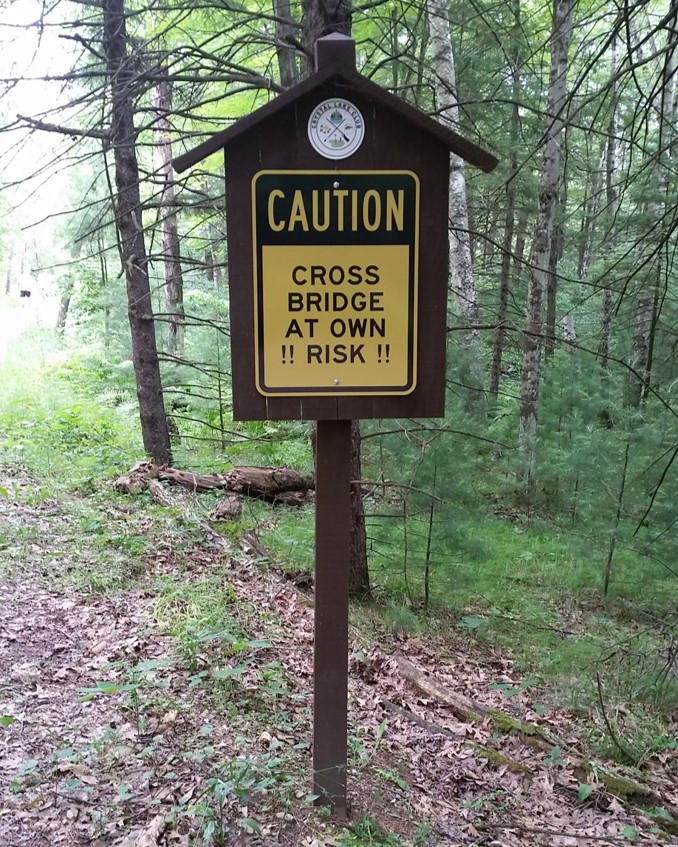 Unknown bridge limits
[Speaker Notes: Discuss unknown bridges and culvert limits in the WUI:
Attention must be paid to posted bridges and culverts.
Exceeding bridge limits could lead to failure, cutting off escape routes and restricting ingress and egress.
Bridge or culvert failures could result in personnel or vehicle damage and injury.
In unfamiliar areas, when in doubt, don’t cross.
Bridges constructed of wood may be weakened by environmental conditions, age, or fire.
Bridge may not be wide enough for equipment.]
Tactical Challenges and Hazards
Limited water sources
[Speaker Notes: Discuss limited or inadequate water sources within the WUI:
Engines should maintain a reserve supply (generally around 100 gallons) in case of entrapment.
Identify alternate water sources and travel time between re-fills.
Identify how many resources can use a water source without depleting its return rate.
Prepare for the possibility of hydrant failure.
Adjust the volume of water use and use consciously.
Refill as often as possible.]
Tactical Challenges and Hazards
Ornamental plants and combustible debris
[Speaker Notes: Discuss vegetation and combustible debris within 30 feet of structure in the WUI:
Structures on slopes of 30% or more require greater clearance around the structure.
Maintain awareness of structures located on canyon slopes or chimneys on steep slopes with continuous, flashy fuels where fire can spread rapidly.
Always position engines and/or vehicles facing out the driveway for easy egress.
Maintain awareness of highly flammable firewood stacked next to structures and pre-treat firewood with foam if possible and time allows.]
Tactical Challenges and Hazards
Wooden siding and roof material
[Speaker Notes: Discuss that homes and other structures are considered a fuel that affects fire behavior:
Radiant heat from buildings within 30 feet of one another can cause ignition of adjacent structures.
A wildfire that burns and spots into a limited proximity housing development can cause an ignition chain.

Discuss wooden siding and wooden roof material in the WUI:
Easy for firebrands to ignite structure
Radiant heat from fuels burning adjacent can ignite structure
Material has not been treated with flame-resistant compounds

Discuss the main sources of ignition for structures
Firebrand/Ember (the primary source for structure ignition)
No Defensible space
Fuel loading on or near a structure
Flammable liquids and gasses
Age and neglect of a structure and its surroundings.]
Tactical Challenges and Hazards
Open vents, eaves, decks, and other ember traps
[Speaker Notes: Discuss open vents, eaves, decks, and other ember traps in the WUI:
Easy access points for fire to enter the structure.
Locations such as these need to be checked for smoldering or flames.
Remove any combustible material from exposed decks and porches by placing them inside the structure or a safe distance away.]
Tactical Challenges and Hazards
Fuel tanks and hazardous materials
[Speaker Notes: Discuss the hazards of fuel tanks:
Propane and other fuel tanks in close proximity to structure and other vegetation poses a threat.
30 feet clearance of fuels around the fuel tank must be achieved, time permitting.
Check other surrounding sheds and structures for storage of fuel.

Discuss other hazards that could be contained in homes and other structures:
Paint
Flammable cleaning materials
Pesticides
Gas cans
Ammunition and explosives
Plastics and synthetic materials
Vehicles

Meth labs and other drug related sites:
Can be common in rural areas.
Identify, mark, and communicate the presence of suspicious buildings or receptacles.
Post lookouts.
Keep supervisor informed of hazards.
Stay upwind and do not approach until structure has been cleared by hazmat.]
Tactical Challenges and Hazards
Powerlines or underground utilities
[Speaker Notes: Reference Powerline Safety in the Incident Response Pocket Guide (IRPG), PMS 461, https://www.nwcg.gov/publications/461. 

Discuss powerlines or underground utilities in the WUI.]
Tactical Challenges and Hazards
Prevailing sense of urgency
[Speaker Notes: Describe and discuss the effects of a prevailing sense of urgency within the WUI:
Effect on situational awareness.
Ability to make decisions.
Willingness to accept increased risk.
Effect on communication and span of control.
Effect on risk management.]
Tactical Challenges and Hazards
Property owners remaining on-site and evacuations
[Speaker Notes: Discuss property owners remaining on-site:
Residents cannot be forced to evacuate despite how dangerous the situation may be.
Could potentially create more risk by attempting to aid in suppression efforts without proper communication and tactical knowledge.

Discuss important considerations around evacuations of the public (people, pets, and livestock) within the WUI:
Law enforcement and rural fire districts will normally handle evacuation execution.
The Incident Management Teams advise on the need to evacuate and will hold briefings about the fire's situation and evacuation for general public.
The variable nature of fire behavior means leaving the area early is the best way to guarantee personal safety.
Allow fire personnel to focus on fire operations and personal safety.
Evacuations during initial attack can come with little warning or time, creating panic, and confusion.
During extended attack implement contingency and evacuation plans well ahead of time. 
The need to evacuate livestock, pets, and other animals can add additional complications to the evacuation process.
Law enforcement are a crucial presence during evacuations and are equipped with communication but lack the training and Personal Protective Equipment (PPE) for their safety and may need to evacuate the area.]
Tactical Challenges and Hazards
Smoke byproducts often laced with chemical compounds not found in pure wildland fires.
[Speaker Notes: Discuss the potential effects of smoke byproducts often laced with chemical compounds not found in pure wildland fires:
Burning rubber
Plastics
Metals
Paints, varnishes, and other chemicals]
Knowledge Check
What is the definition of a safety zone?
A safety zone is an area where a firefighter can survive without a fire shelter.
[Speaker Notes: Question: What is the definition of a safety zone?

	Answer: A safety zone is an area where a firefighter can survive without a fire shelter.]
Structure Triage
[Speaker Notes: Discuss structure triage as a systematic method of evaluating individual structures within an urban area for the ability to withstand a potential flame front passage.

Reference Structure Triage in the Incident Response Pocket Guide (IRPG), PMS 461, https://www.nwcg.gov/publications/461. 

Identify the four primary categories of structure triage:
Defensible – prep and hold
Defensible – stand alone
Non-defensible – prep and leave
Non-defensible – rescue drive-by

Discuss defensible space:
An area around a structure in which vegetation, debris, and other types of combustible fuels have been treated, cleared, or reduced to slow the spread of fire and reduce the impact on a structure.

Note to Instructor
Slides 19 – 22 provide for further discussion of the four primary categories of structure triage.]
Structure Triage
Defensible – Prep and Hold
[Speaker Notes: Discuss the triage category prep and hold.

Discuss the three factors that determine why this structure is defensible – prep and hold:
Determining factor
Sizeup
Tactics]
Structure Triage
Defensible – Standalone
[Speaker Notes: Discuss the triage category defensible – standalone.

Discuss the three factors that determine why this structure is defensible – standalone:
Determining factor
Sizeup
Tactics]
Structure Triage
Non - Defensible – Prep and Leave
[Speaker Notes: Discuss the triage category non-defensible – prep and leave.

Discuss the three factors that determine why this structure is non-defensible – prep and leave:
Determining factor
Sizeup
Tactics]
Structure Triage
Non - Defensible – Rescue Drive - By
[Speaker Notes: Discuss the triage category non-defensible – rescue drive-by. 

Discuss the three factors that determine why this structure is non-defensible – rescue drive-by:
Determining factor
Sizeup
Tactics]
Structure Triage Exercise
Are these structures defensible and what is the classification?  Provide the reasoning.
[Speaker Notes: Direct the students to identify if the structures in the image are defensible or not, which category, and their reasoning.

No right or wrong answers. This is only meant for discussion purposes.

This slide is meant to identify defensible-standalone.]
Structure Triage Exercise
Is this structure defensible and what is the classification? Provide the reasoning.
[Speaker Notes: Direct the students to identify if the structure in the image is defensible or not, which category, and their reasoning.

No right or wrong answers. This is only meant for discussion purposes.

This slide is meant to represent non-defensible – prep and leave.]
Structure Triage Exercise
Are these structures defensible and what is the classification?  Provide the reasoning.
[Speaker Notes: Direct the students to identify if the structures in the image are defensible or not, which category, and their reasoning.

No right or wrong answers. This is only meant for discussion purposes.

This slide is meant to represent defensible – prep and hold.]
Structure Triage Exercise
Is this structure defensible and what is the classification? Provide the reasoning.
[Speaker Notes: Direct the students to identify if the structure in the image is defensible or not, which category, and their reasoning.

No right or wrong answers. This is only meant for discussion purposes.

This slide is meant to represent non-defensible – rescue drive-by.]
Structure Protection Tactics
[Speaker Notes: Reference Structure Protection Tactics in the Incident Response Pocket Guide (IRPG), PMS 461, https://www.nwcg.gov/publications/461.

Discuss rapid mitigation measures in addition to content in the IRPG:
Remove flammable materials from the following:
Roof and gutter
On and underneath decks
Combustible fencing that may be attached to the home
To at least five feet away from a structure

Discuss equipment and water use:
Have vehicles staged nearby for quick response.
Charge water systems such as pumps, hose lays, sprinklers, and fill portable tanks and pools.

Discuss the importance of patrols following the fire front passage and as soon as it is safe:
Identify new potential dangers:
Possibility for embers to increase fire activity
Snags
Potential for structures to be involved
Hazmat
Hot spots will exist even after the fire has subsided
Re-evaluate a possible need for additional resources (type and amount) for structure protection.
Identify opportunities to engage in suppression and mop up to limit exposure to adjacent structures.

Discuss that a FFT2 will be tasked with mop up in the WUI with little knowledge of structure protection activities.]
Knowledge Check
Which structure triage category requires firefighters to stay with a structure?
Answer: 

Defensible – Prep and Hold.
[Speaker Notes: Question: Which structure triage classification requires firefighters to stay with a structure?

	Answer: Defensible – Prep and Hold]
Knowledge Check
What is the primary determining factor when sizing up a structure?
Answer:

An adequate safety zone, based on fire behavior predictions.
[Speaker Notes: Question: What is the primary determining factor when sizing up a structure?

	Answer: An adequate safety zone, based on fire behavior predictions.]
Knowledge Check
Which of the following is the best example of structure protection tactics?
Placing sprinklers on top of cedar shake roofs.

Sweeping pine needles off a porch.

Opening windows on a cabin.

Patrol the area following the fire front passage.
[Speaker Notes: Question: Which of the following is the best example of structure protection tactics?

	Answer: 4. Patrol the area following the fire front passage.]
Objectives
Students will be able to: 

Describe the characteristic of a structure during size up.

Describe Wildland Urban Interface (WUI) watch out situations. 

Describe the four classifications of structure triage.

Describe specific actions of structure protection tactics.
[Speaker Notes: Review unit objectives.]